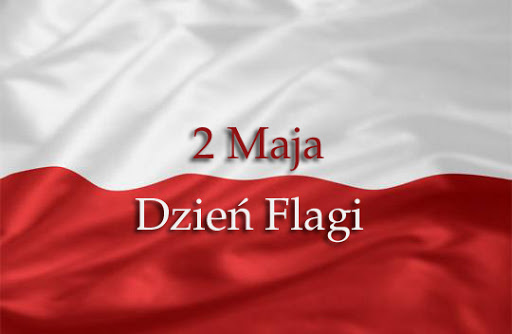 Dzień Flagi Rzeczypospolitej Polskiej – polskie święto wprowadzone na mocy ustawy z 20 lutego 2004, obchodzone między świętami 1 maja (zwanym Świętem Pracy) i 3 maja (Świętem Narodowym 3 Maja). 2 maja nie jest dniem wolnym od pracy, jednak wielu Polaków bierze w ten dzień urlop, ze względu na to, że ta data jest jedyną w kalendarzu występującą pomiędzy dwoma dniami wolnymi od pracy.
Tego samego dnia obchodzony jest Dzień Polonii i Polaków za Granicą.
Co to za święto?
Data 2 maja na święto Dnia Flagi nie została wybrana przypadkowo. Pierwszym powodem było to, że w czasach PRL-u w tym dniu zdejmowano flagi państwowe po 1 maja, by nie były eksponowane w dniu zniesionego przez władze komunistyczne Święta Konstytucji 3 Maja. Drugim powodem było założenie 2 maja 1945 roku biało-czerwonej flagi na Kolumnie Zwycięstwa - Siegessaule oraz na Reichstagu w Berlinie przez polskich żołnierzy zdobywających stolicę hitlerowskich Niemiec.
Jak powstało święto flagi?
2 maja organizowane są różnego rodzaju akcje oraz manifestacje patriotyczne. Jedna z największych akcji, która miała miejsce w Dzień Flagi, odbyła się w Bytomiu w 2009. Ponad 500 osób utworzyło biało-czerwoną flagę z przygotowanych wcześniej i uniesionych w jednakowym czasie parasolek.

Obecnie popularne stało się noszenie w Dniu Flagi kokardy narodowej. Zwyczaj ten zapoczątkował prezydent Lech Kaczyński, a kontynuowany był zarówno przez Bronisława Komorowskiego, jak i Andrzeja Dudę. Dodatkowo 2 maja wielu Polaków wywiesza w swoich domach polską flagę.
Jak obchodzony jest 2 maj w Polsce
https://youtu.be/hJ9SZzcOP_I
Piosenka
Dziękujemy za uwagę
Prezentację wykonały: Aniela Pomorska i Alicja Pawlik